Woordenschat les 1.2
Thema werken
De woorden die je vandaag leert:
de fabriek
de machine
ophouden
oppassen
weghalen
het product
uitrusten
vasthouden
de wekker
Thema werken: werken in de fabriek
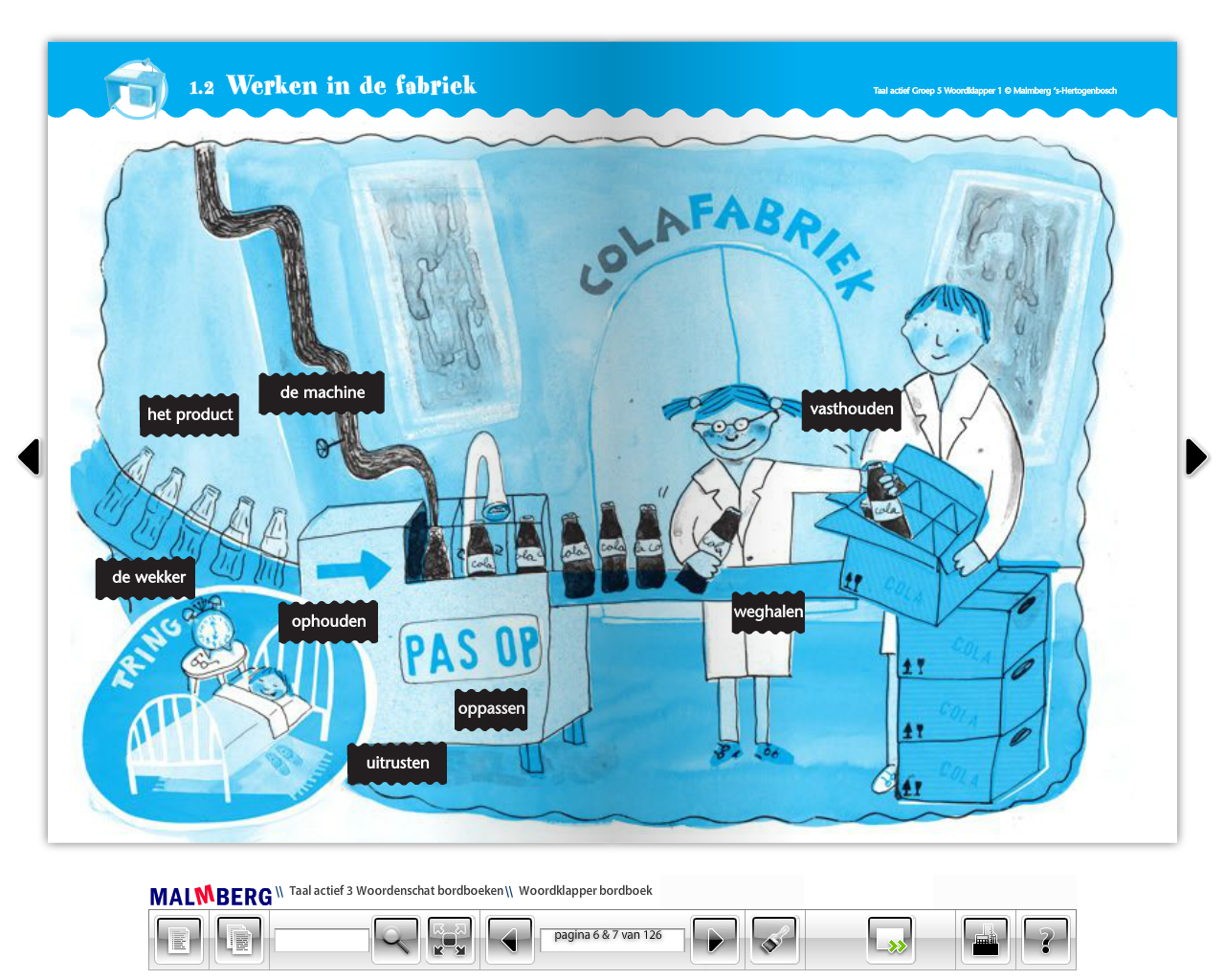 Hoe komt een colafles in de winkel?
De fabriek
Een groot gebouw met machines. Hier worden producten gemaakt.
De machine
Een apparaat om producten te maken.

Dit werkt vaak sneller en beter dan wanneer mensen het product maken.
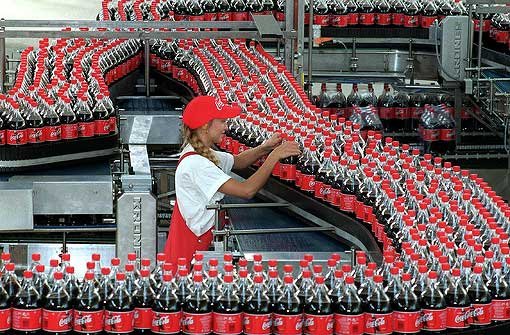 ophouden
Stoppen.
oppassen
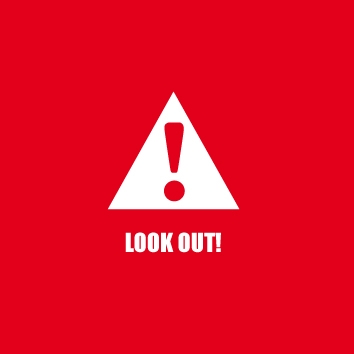 Opletten.

Op de praatplaat moet Elise opletten dat ze niet te dicht bij de machine komt. Want dat is gevaarlijk.
Het product
In de fabriek op de praatplaat wordt cola gemaakt. Cola is een …….
Wat wordt er gemaakt in een autofabriek? En in een schoenenfabriek?
uitrusten
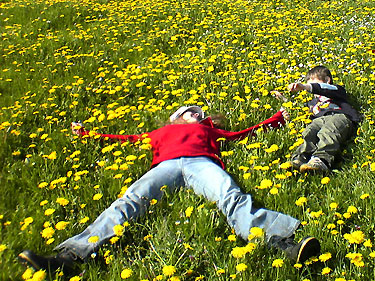 Dit doe je als je erg moe bent. Je gaat dan ergens zitten of liggen.
vasthouden
Op de praatplaat houdt de man naast Elise de doos vast.
Producten kun je v………
weghalen
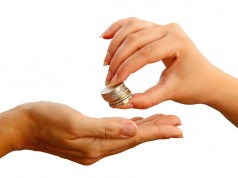 Je neemt iets ergens vandaan.
De wekker
Dit apparaat zorgt ervoor dat je wakker wordt.